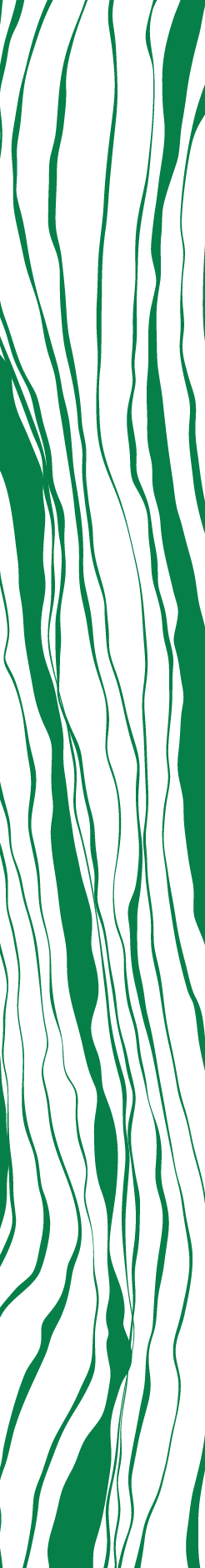 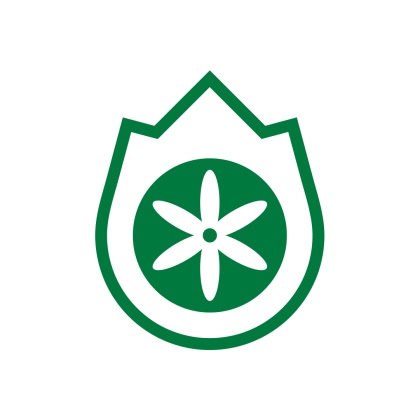 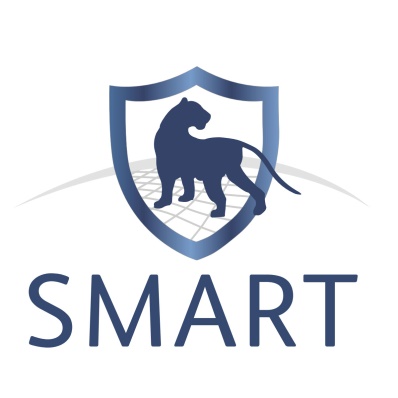 (Spatial Monitoring And Reporting Tool)
Інструмент просторового моніторингу та звітності
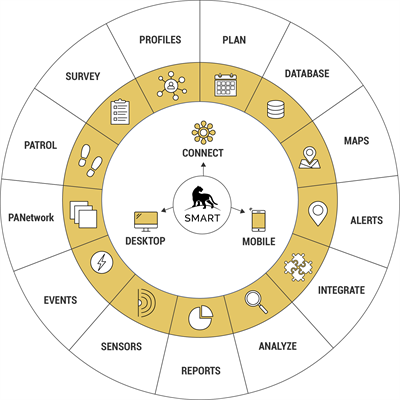 Три компоненти
SMART Mobile - для телефона на з ОС Android
SMART Desktop - для ПК


SMART Connect - для сервера
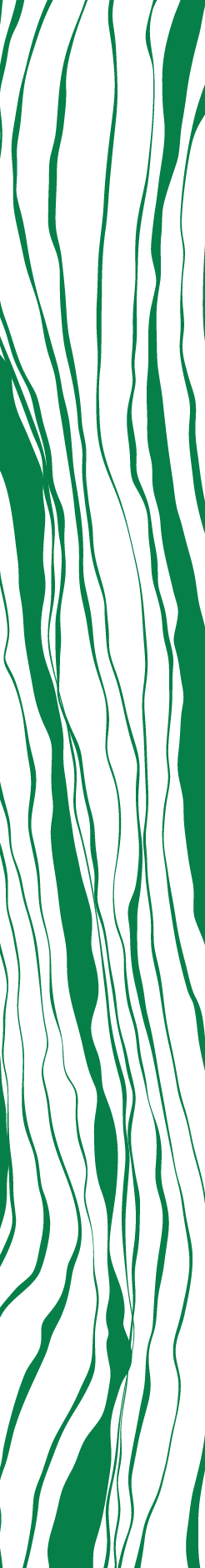 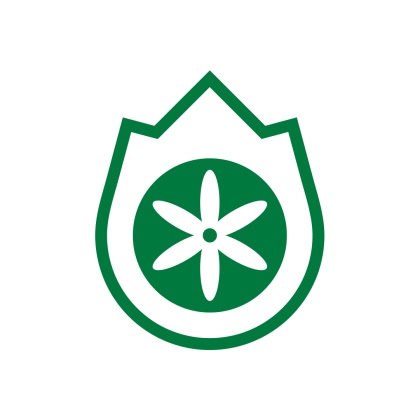 Чому доцільно використовувати SMART?
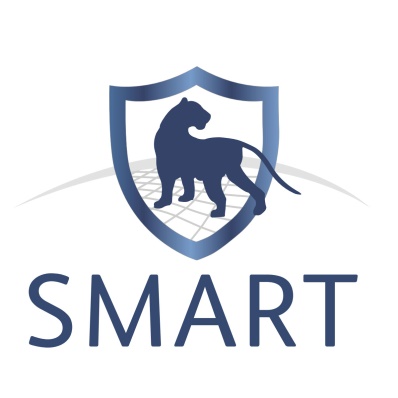 Збереження, використання даних 
для підвищення ефективності управління ПЗТ
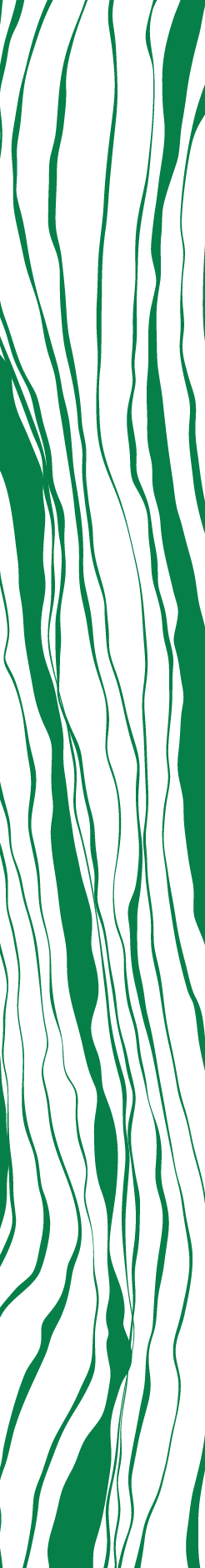 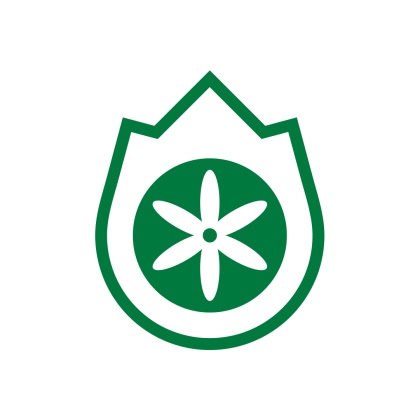 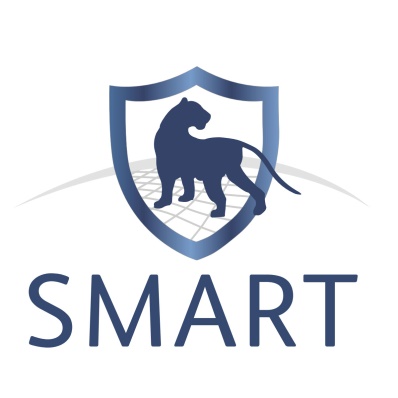 Використання програмного забезпечення  SMART
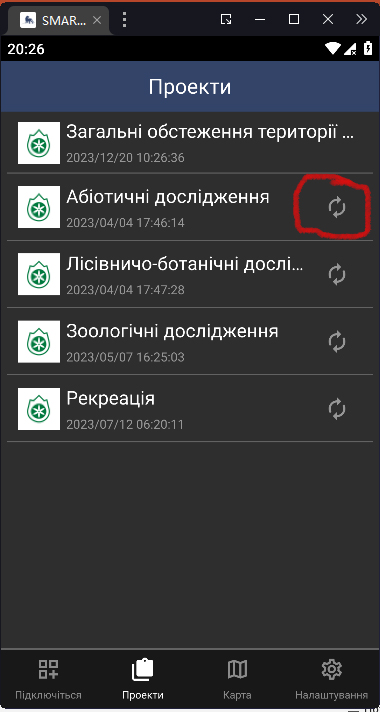 Для отримання доступу до всіх  можливостей слід оновлювати проект на вашому приладі коли це доступно
Порядок дій при оновленні проекту в SMART
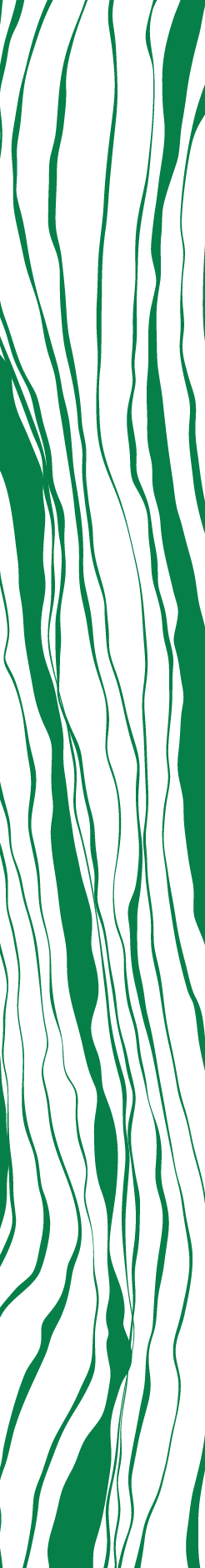 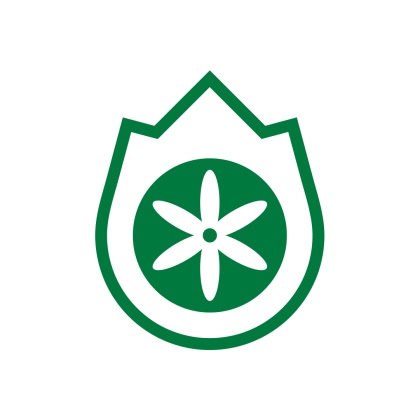 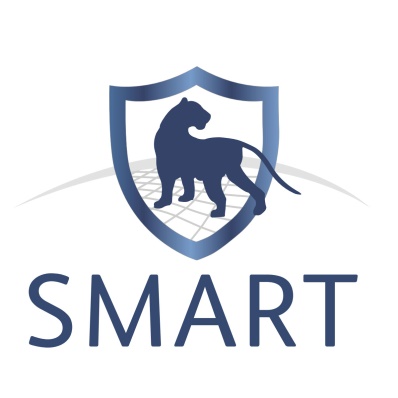 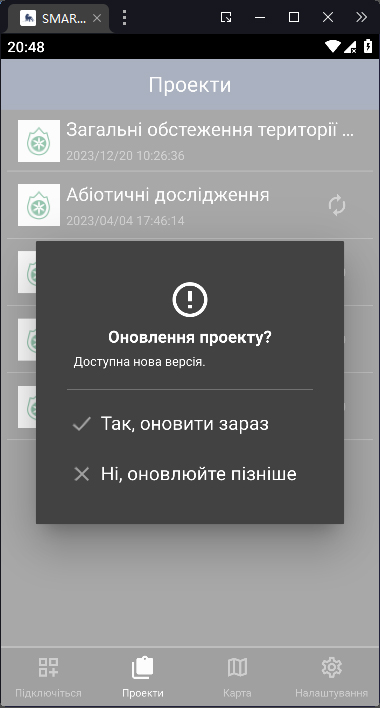 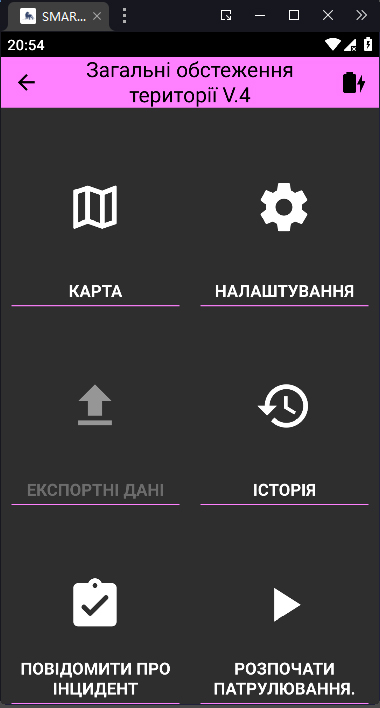 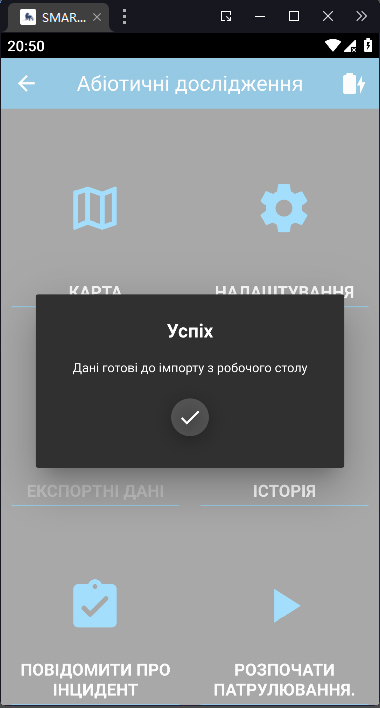 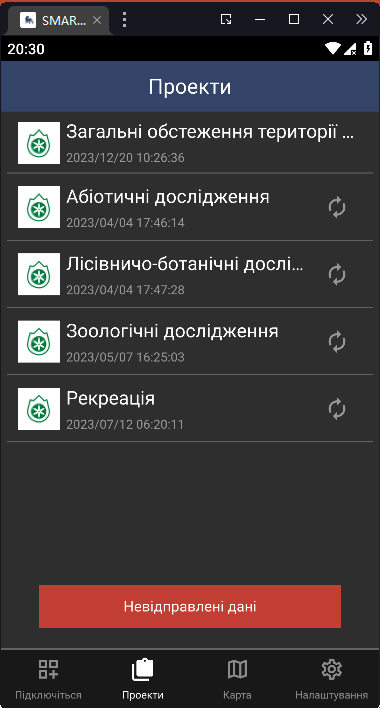 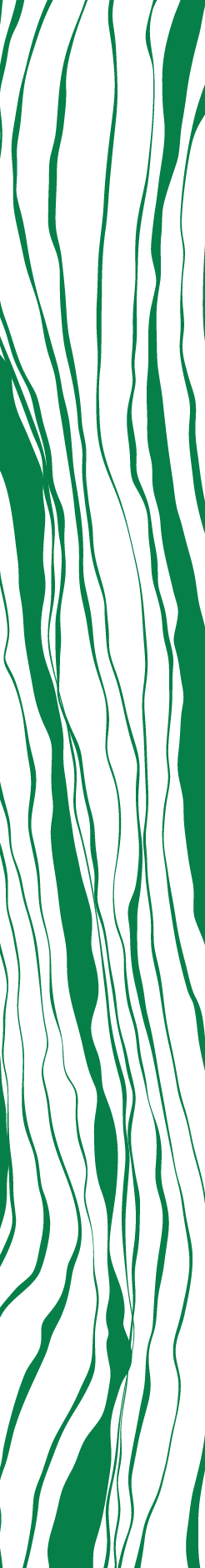 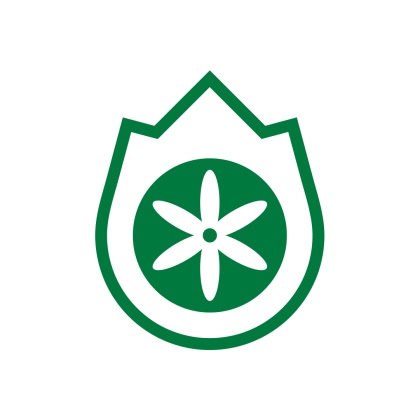 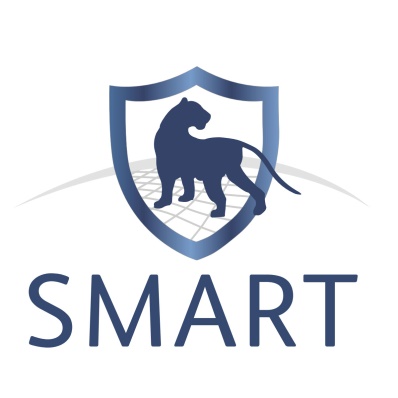 Особливості та вимоги використання SMART у повсякденній роботі
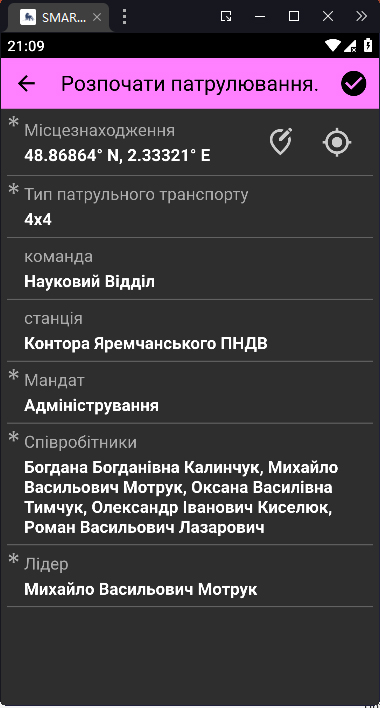 Початок роботи
Важливо!!! Заповніть всі поля
Тип транспорту вибираємо той котрий будемо використовувати для того щоб добратись до місця проведення основних робіт
Команда = структурний підрозділ працівника
Станція = територія на якій працівник буде виконувати патрулювання
Мандат = основна ціль патруля
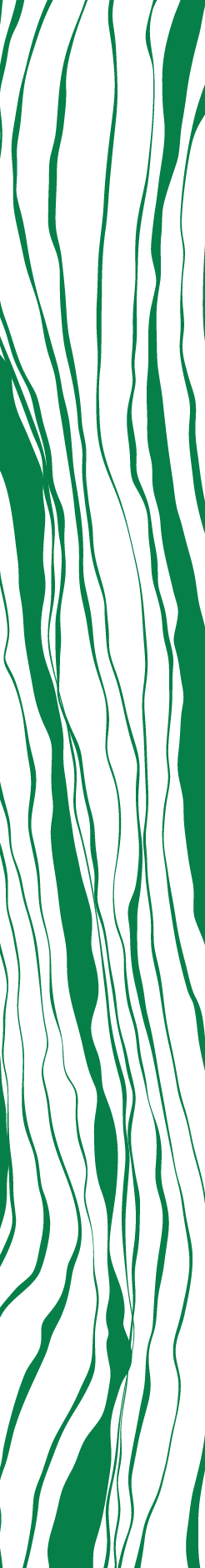 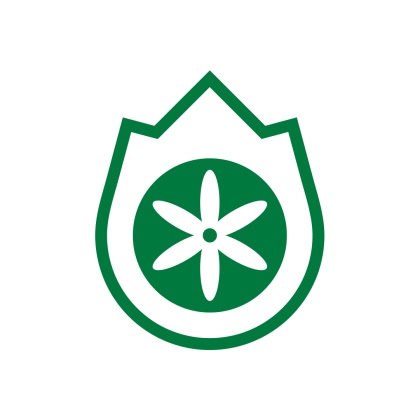 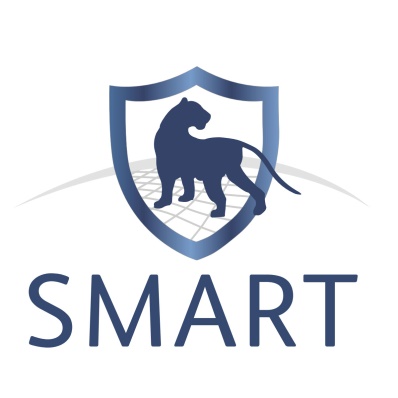 Особливості та вимоги використання SMART у повсякденній роботі
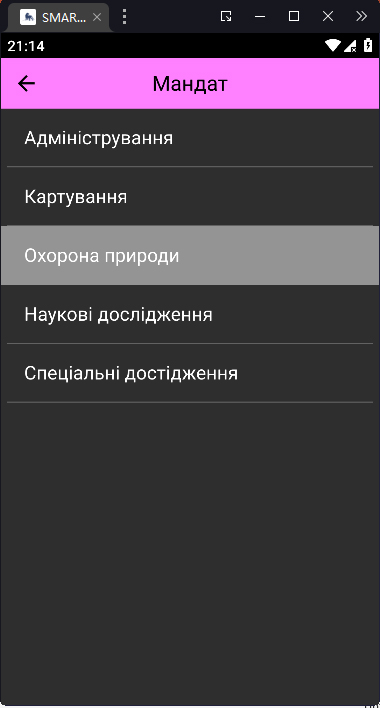 1 У повсякденній роботі вибираємо ОХОРОНА ПРИРОДИ
2 При виходах на фенопункти чи феномаршрути  вибираємо НАУКОВІ ДОСЛІДЖЕННЯ
3 Для нанесення стежок та доріг в натурі вибираємо КАРТУВАННЯ
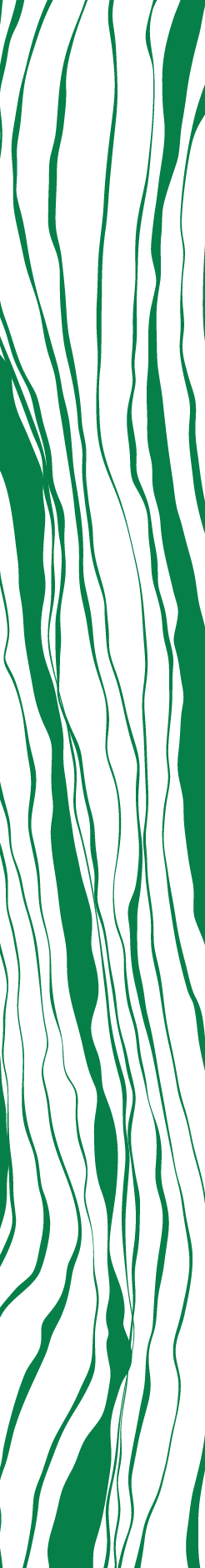 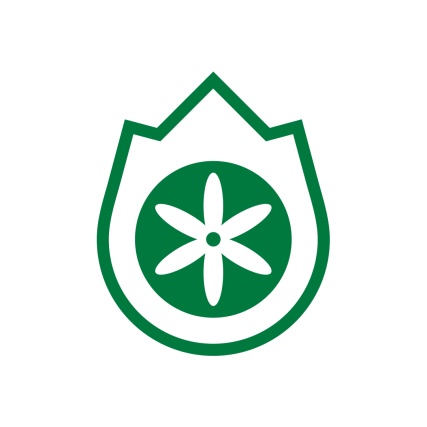 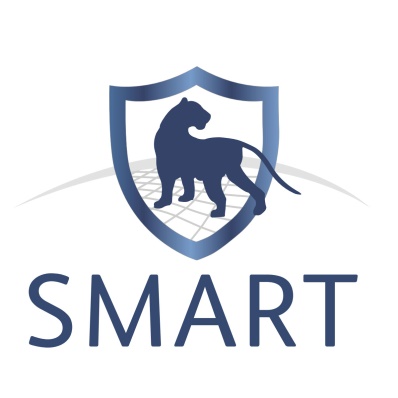 Особливості та вимоги використання SMART у повсякденній роботі
Зміни параметрів патрулювання під час роботи
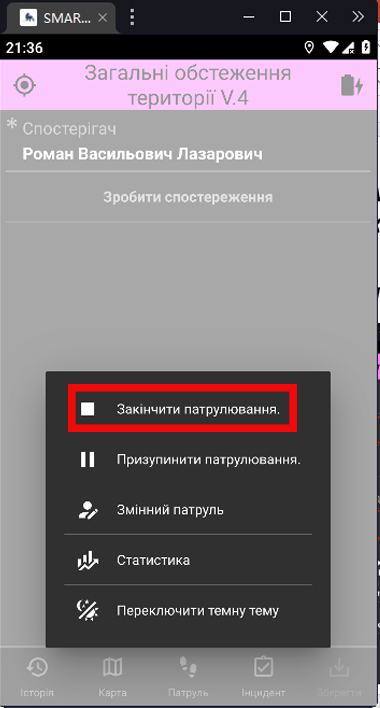 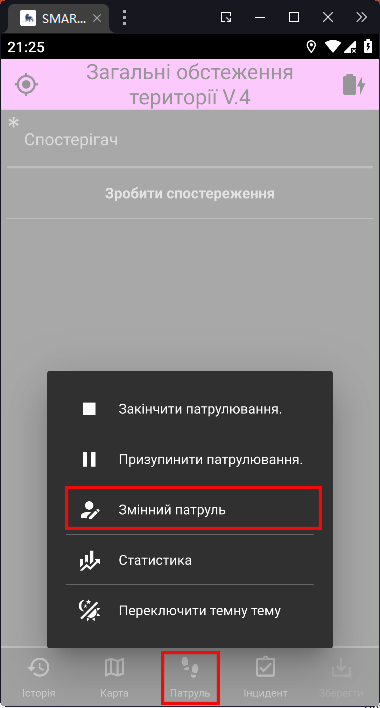 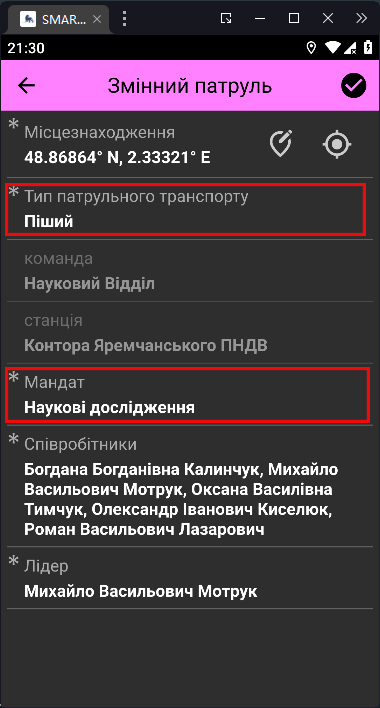 Важливо закінчувати патрулювання в той же день  коли його було розпочато
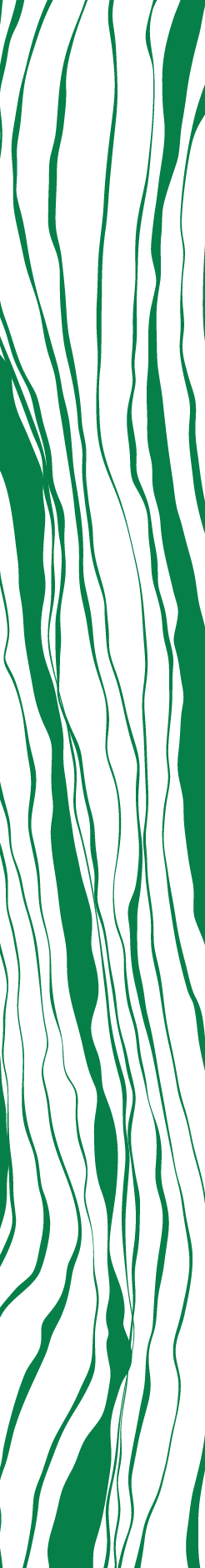 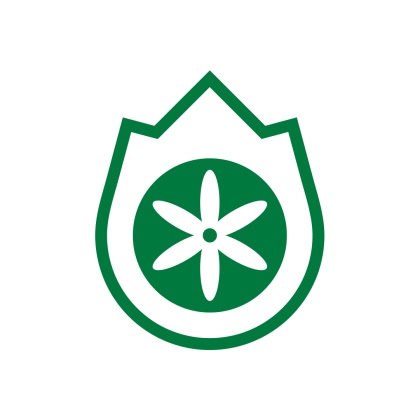 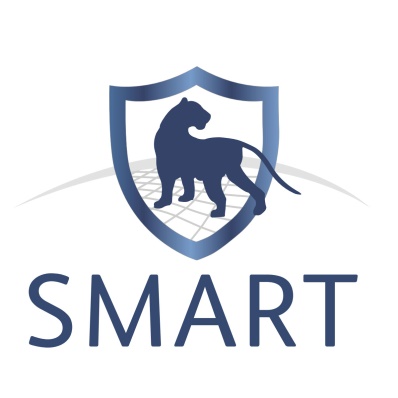 Спостереження під час патрулювання
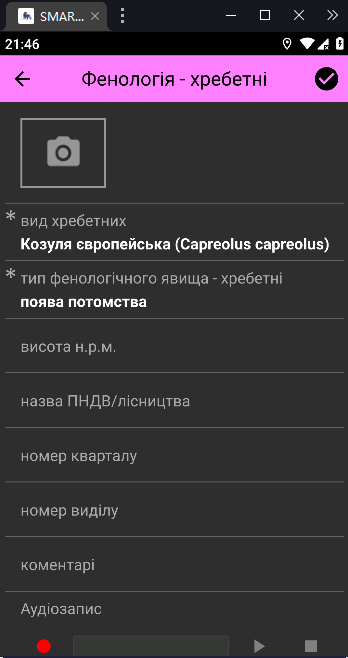 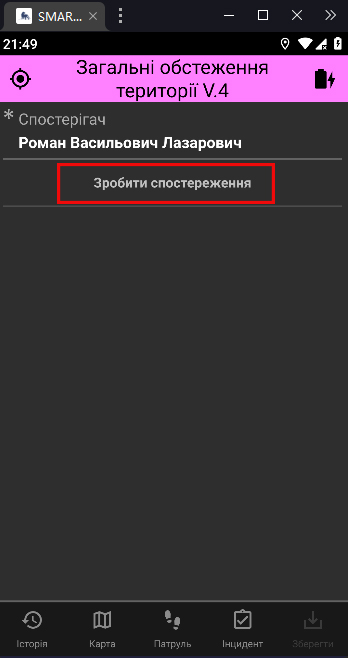 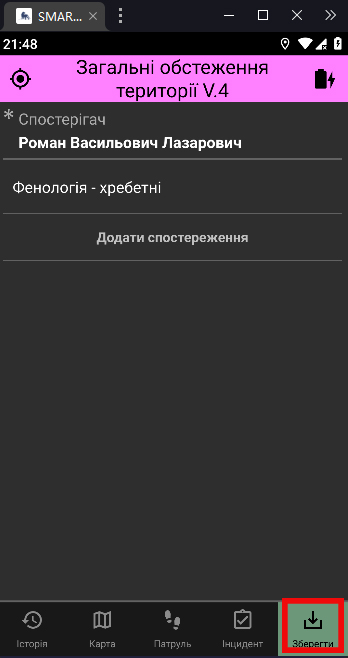 Важливо 
зберігати кожне спостереження  відразу у місці де воно було зроблено і тільки після того продовжувати рух по маршруті чи робити інше спостереження
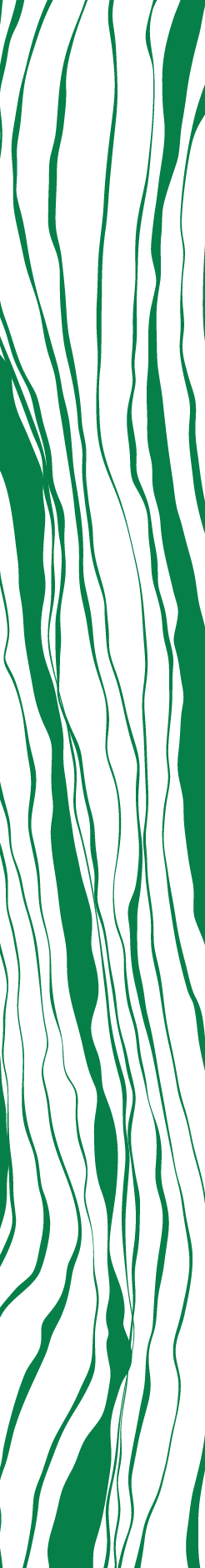 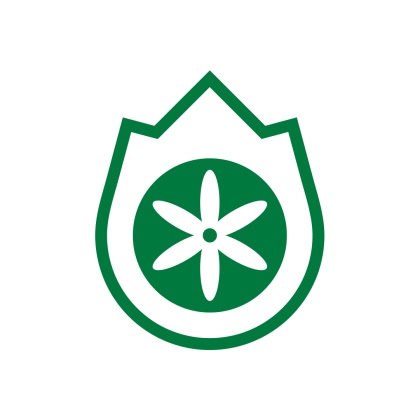 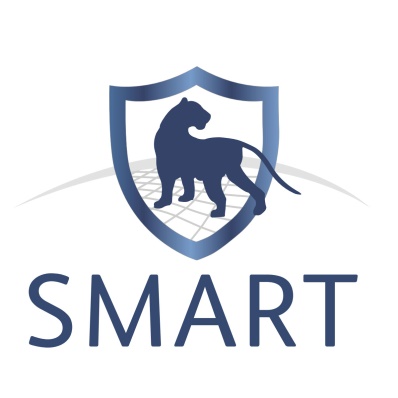 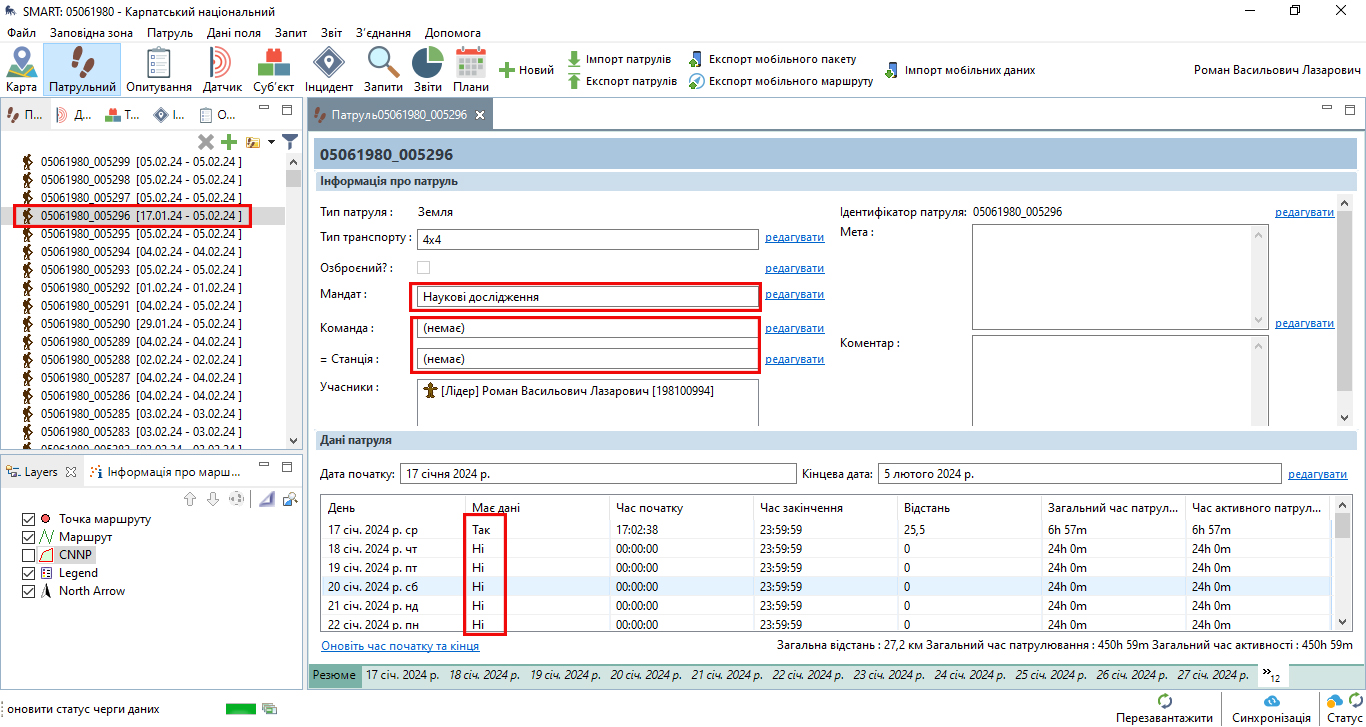 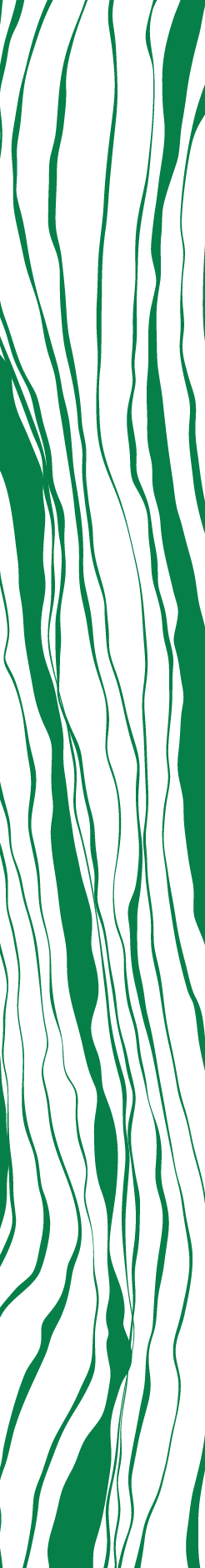 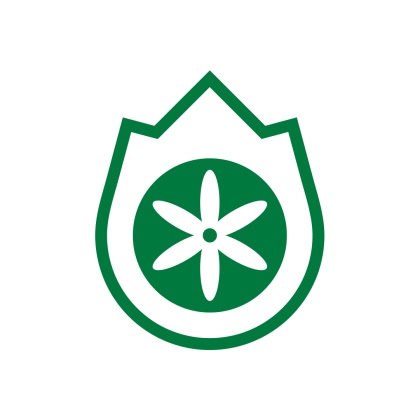 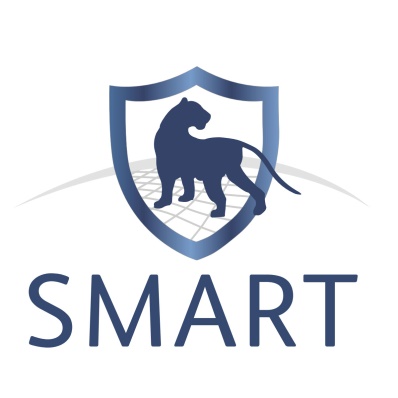 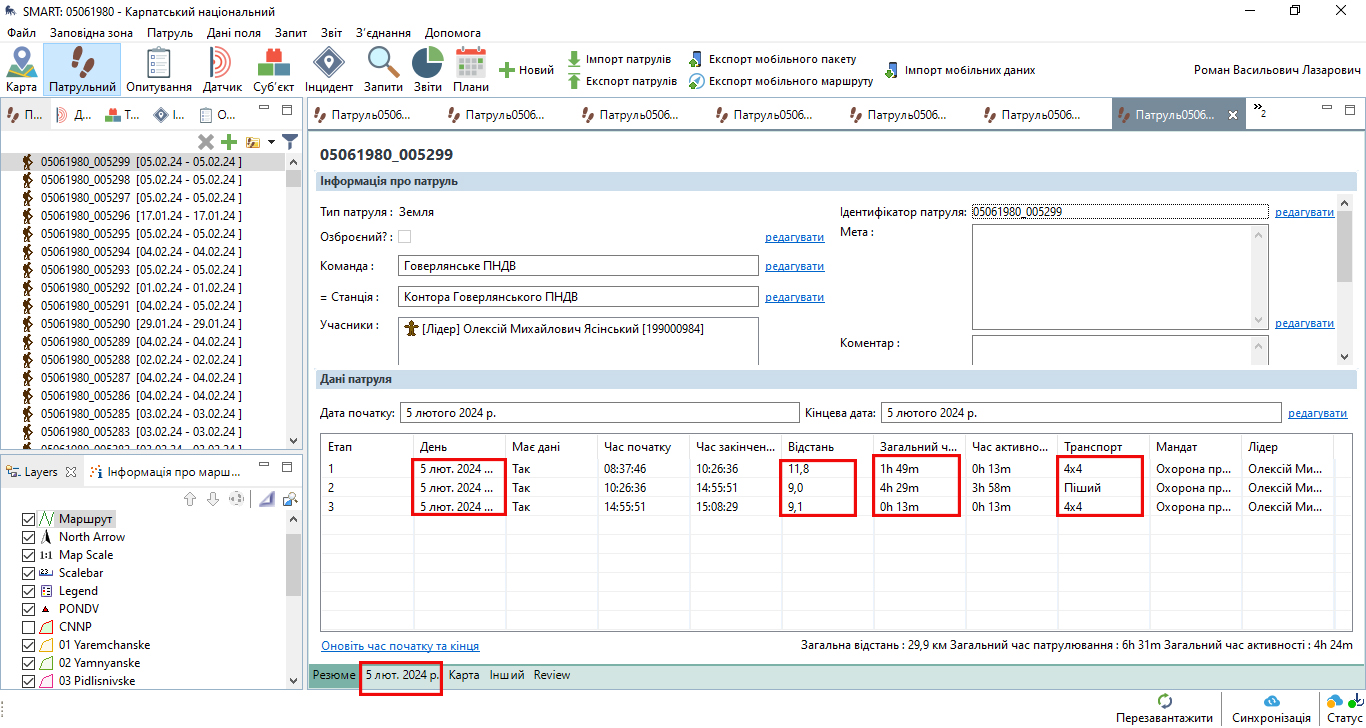 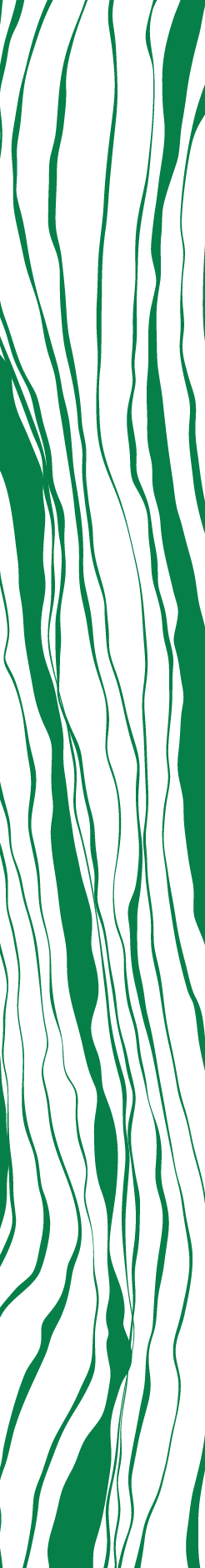 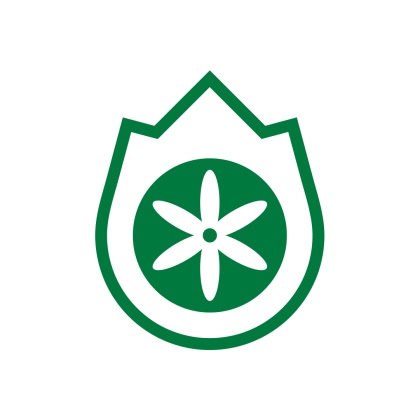 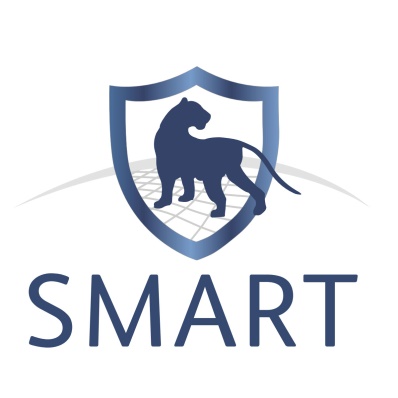 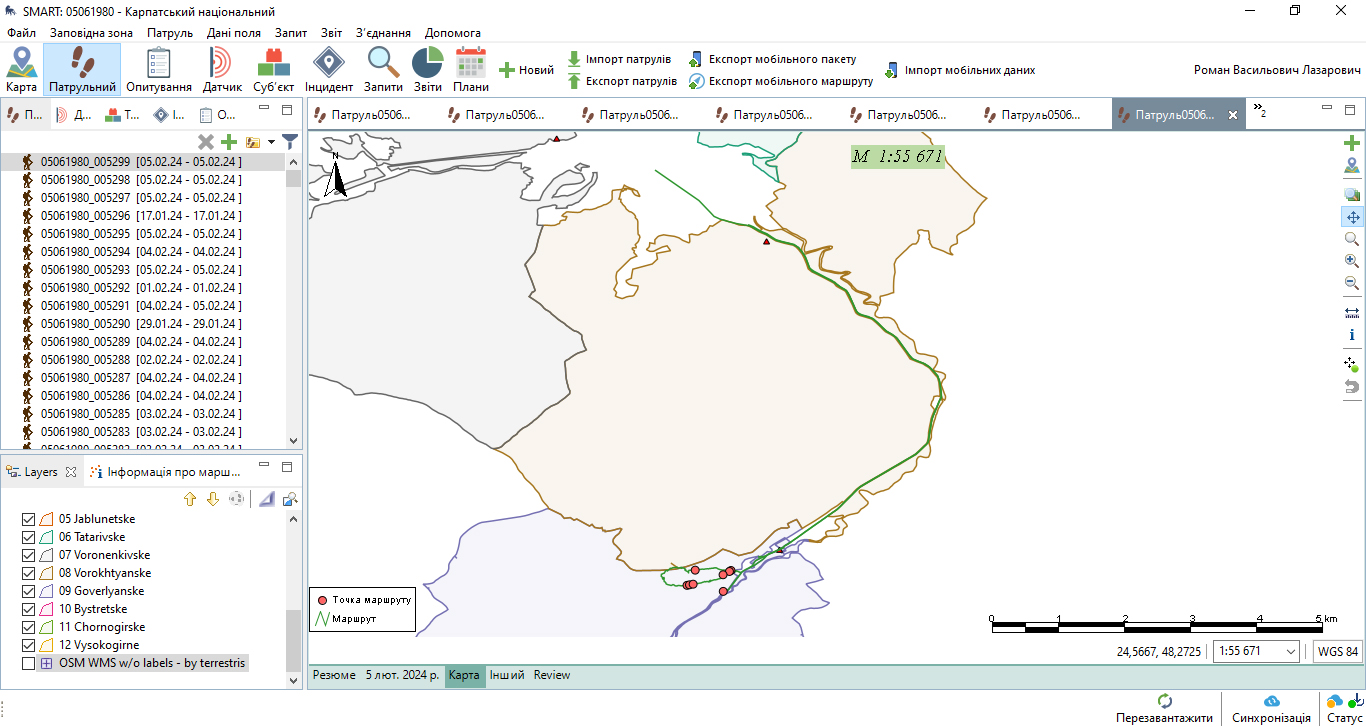